Relationships & Behaviour
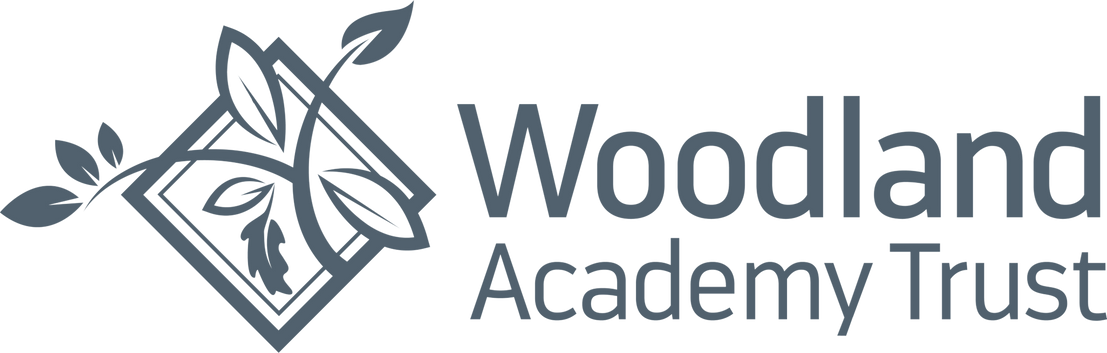 Ignite the spark, reveal the champion
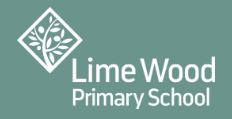 2025
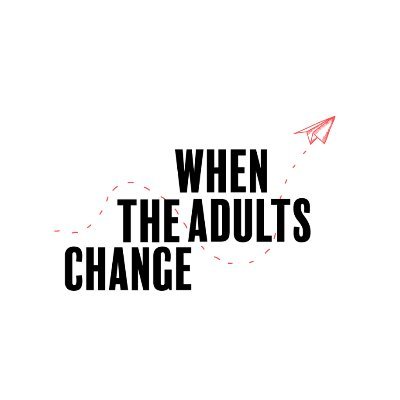 Miss C Ingrams
Headteacher
[Speaker Notes: Welcome CI and over to AH]
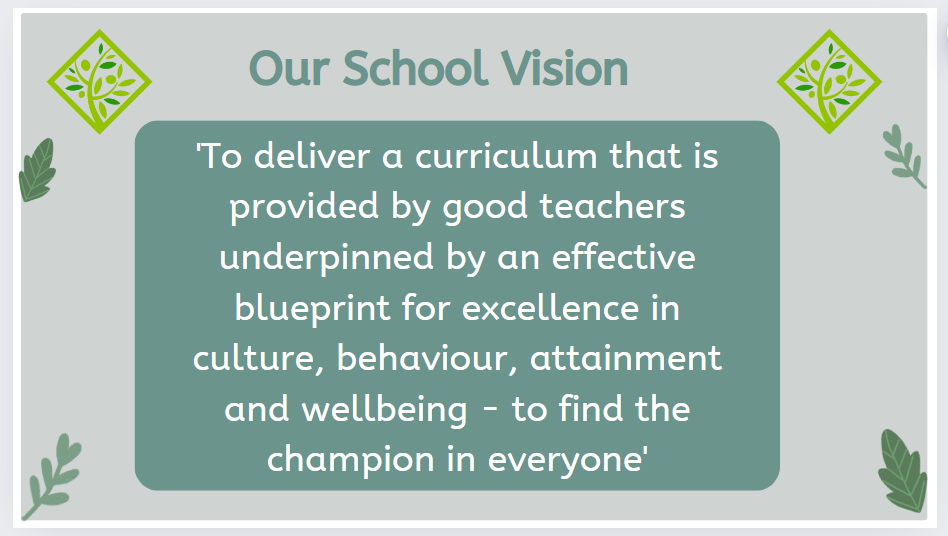 Our Why
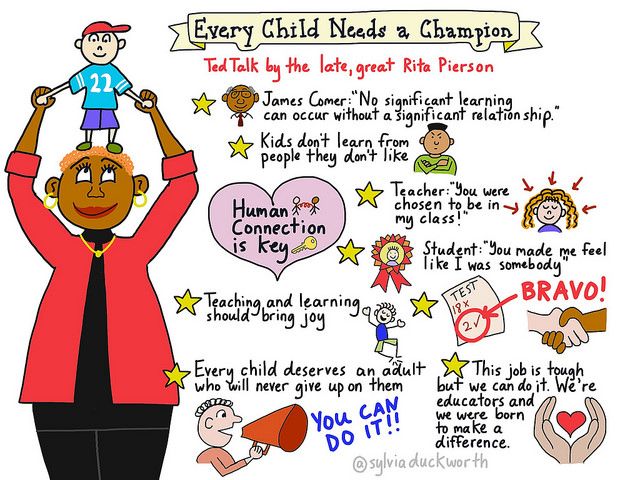 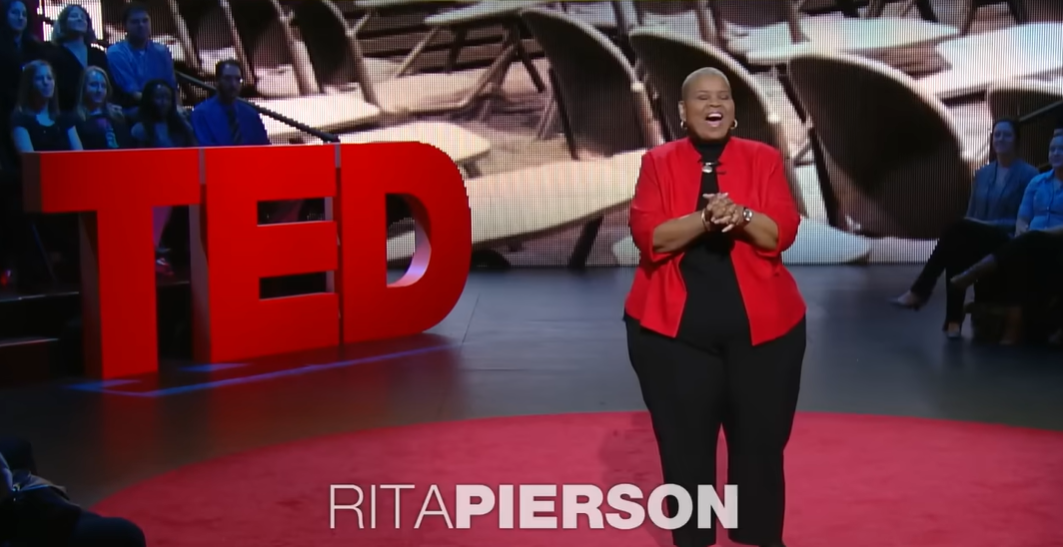 https://youtu.be/SFnMTHhKdkw
Our four main principles
[Speaker Notes: ALL]
Consistency
[Speaker Notes: ALL]
[Speaker Notes: ALL]
Behaviour & Relationships
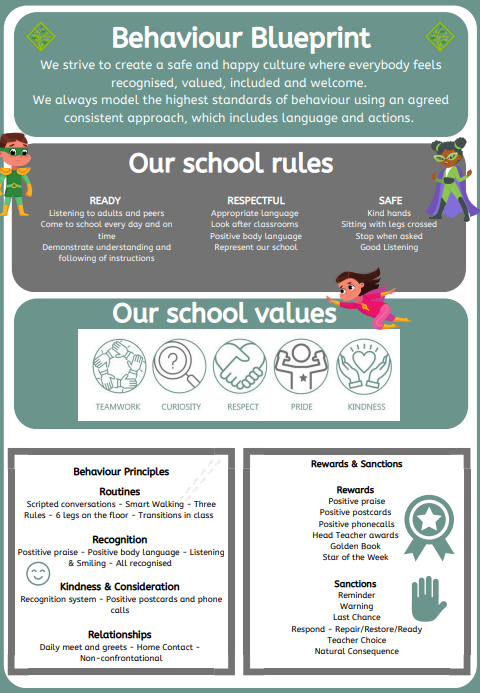 It is imperative that our rules, values and principles are reinforced at all times throughout the school day. 

Positive postcards 
Positive phonecalls 
Recognition Board/Star Jar 
Meet & Greets agreements
Every conversation is an intervention – we coach children as a matter of course.
[Speaker Notes: ALL]
Attendance .
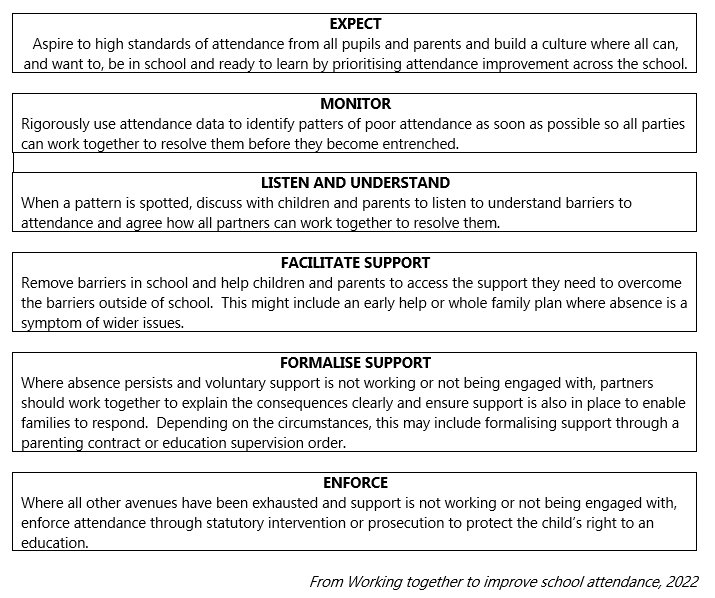 Attendance .
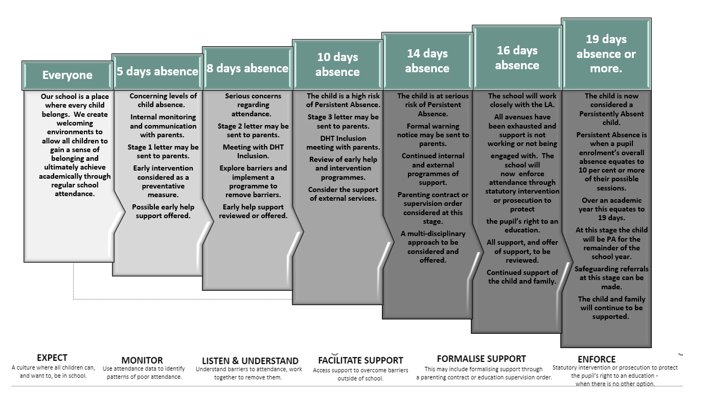 Any questions? .